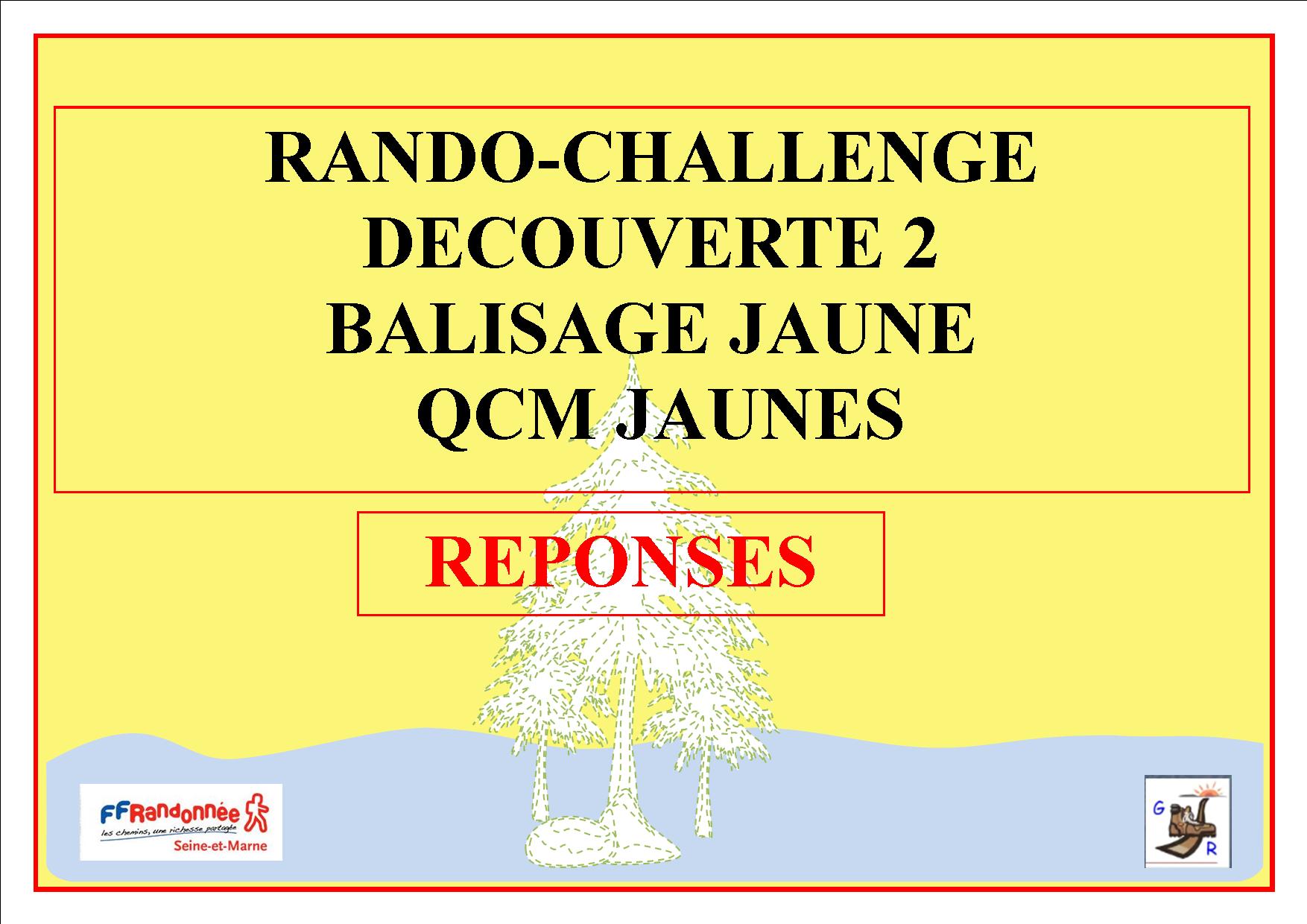 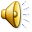 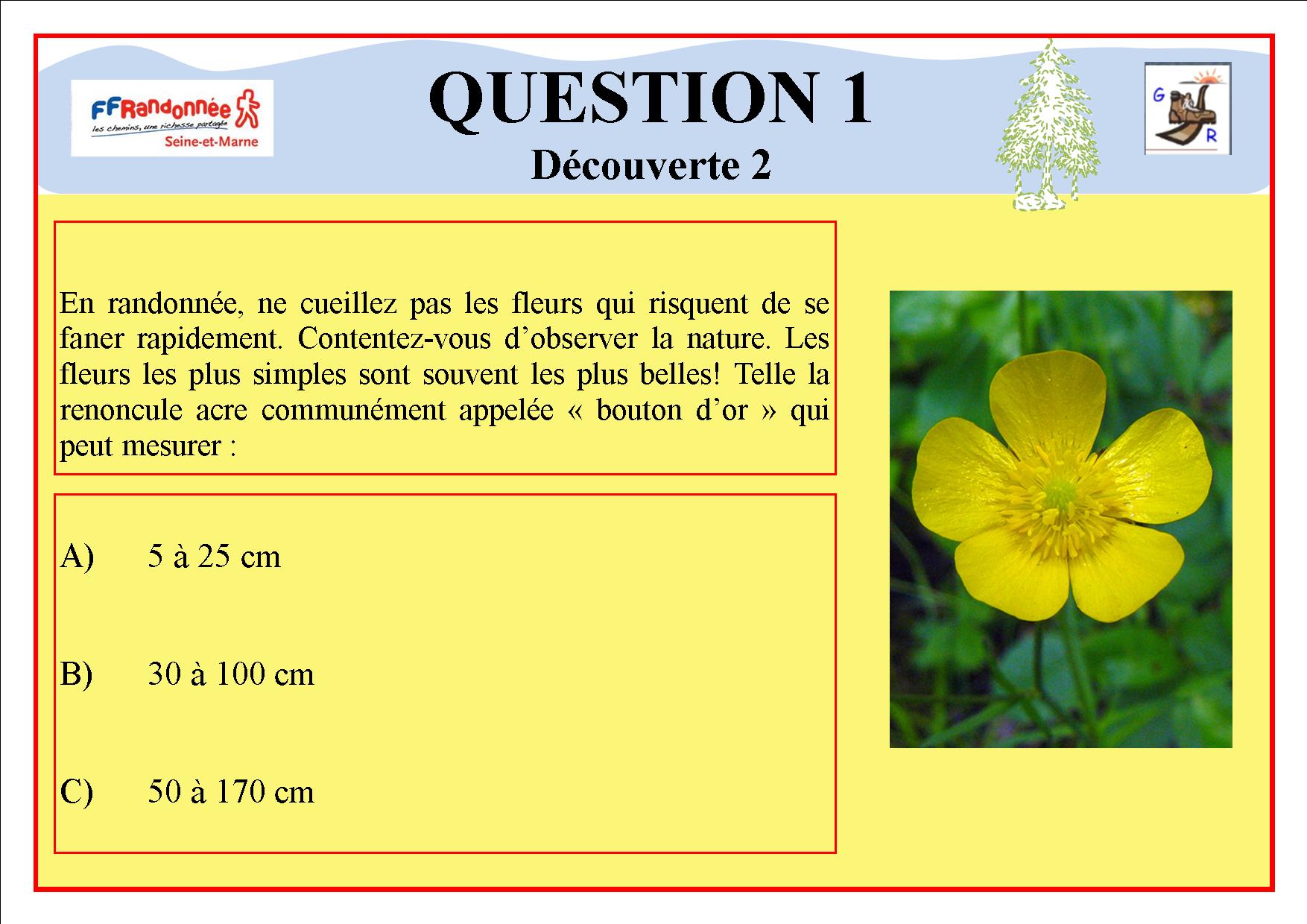 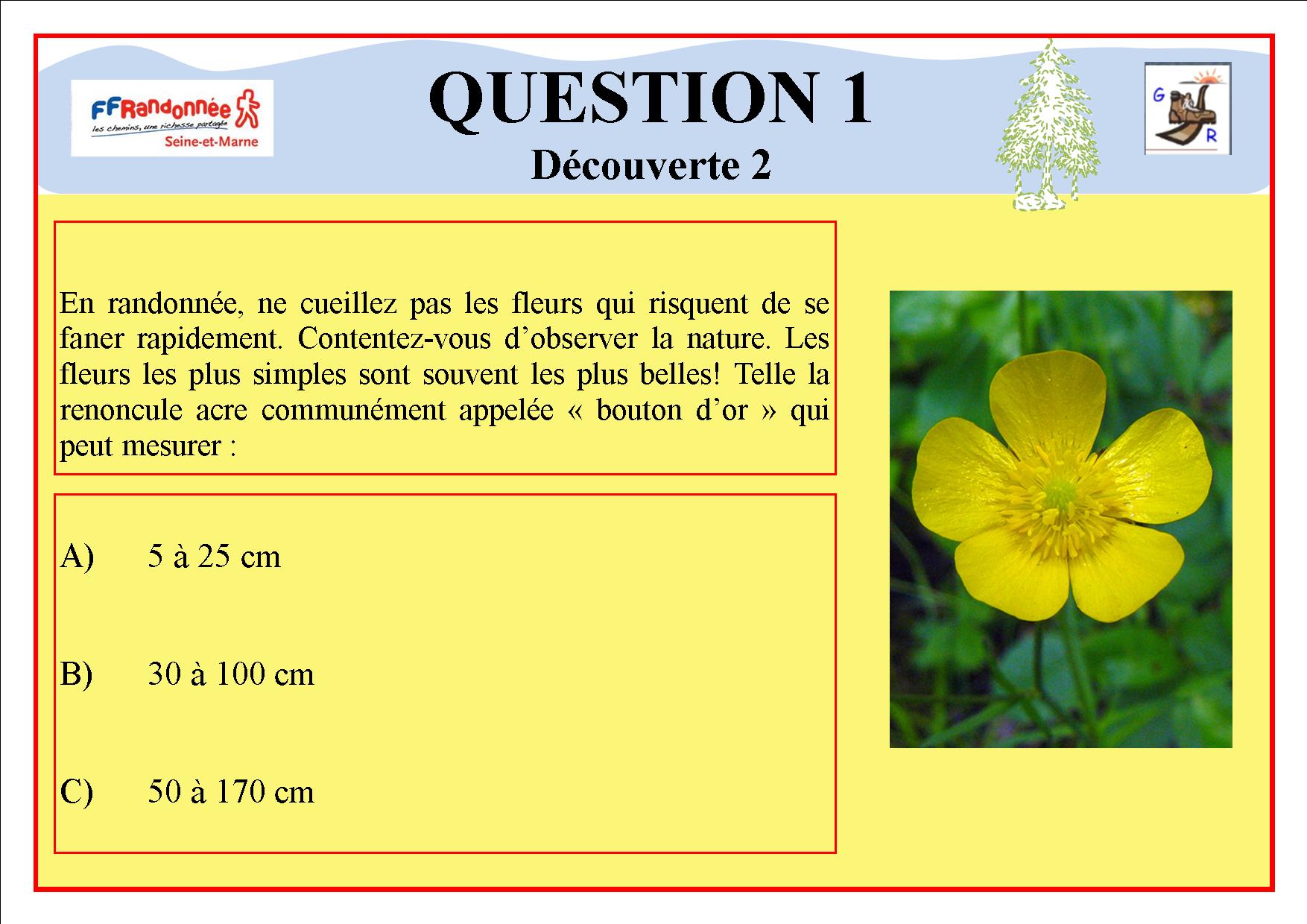 Réponse B
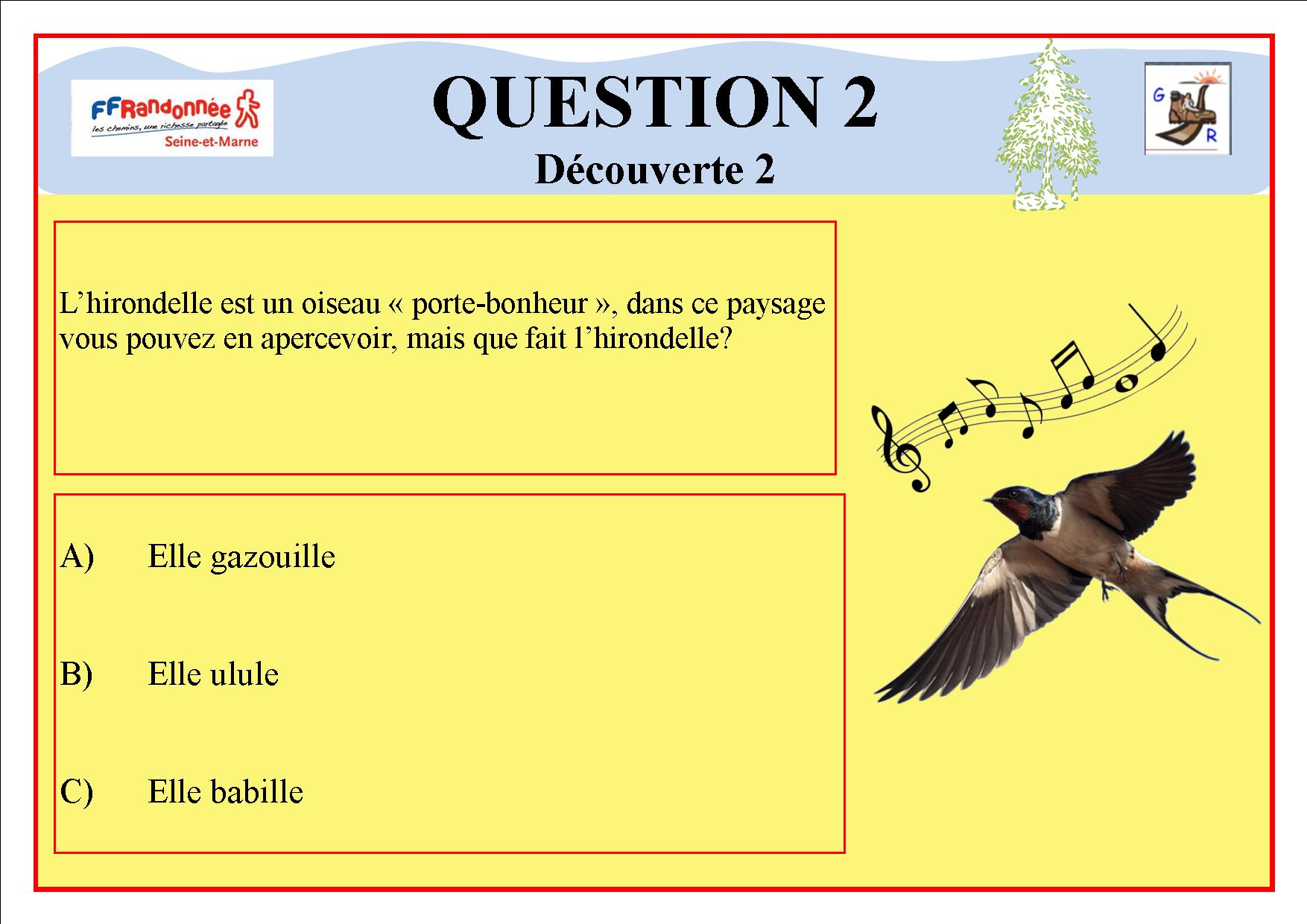 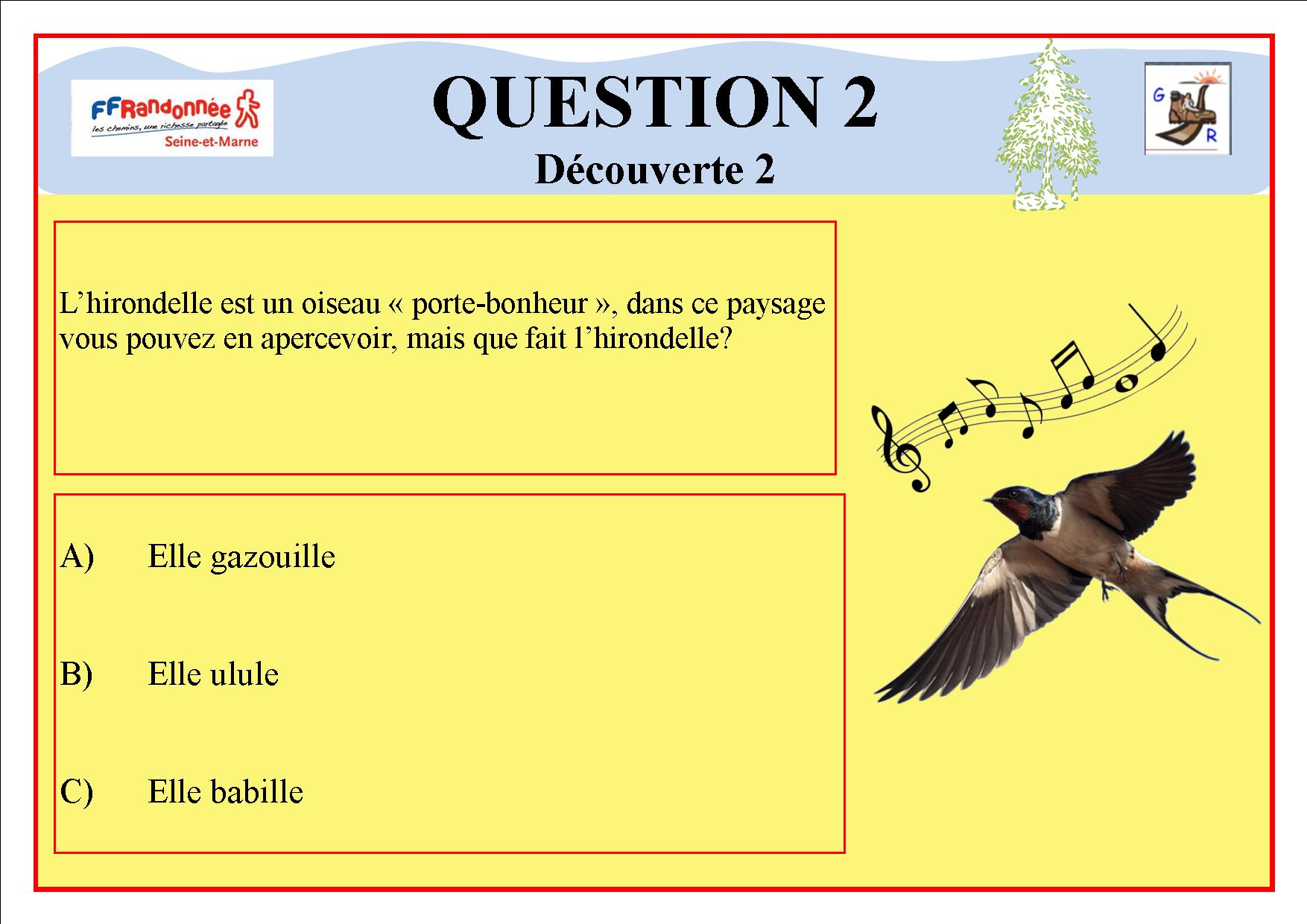 Réponse A
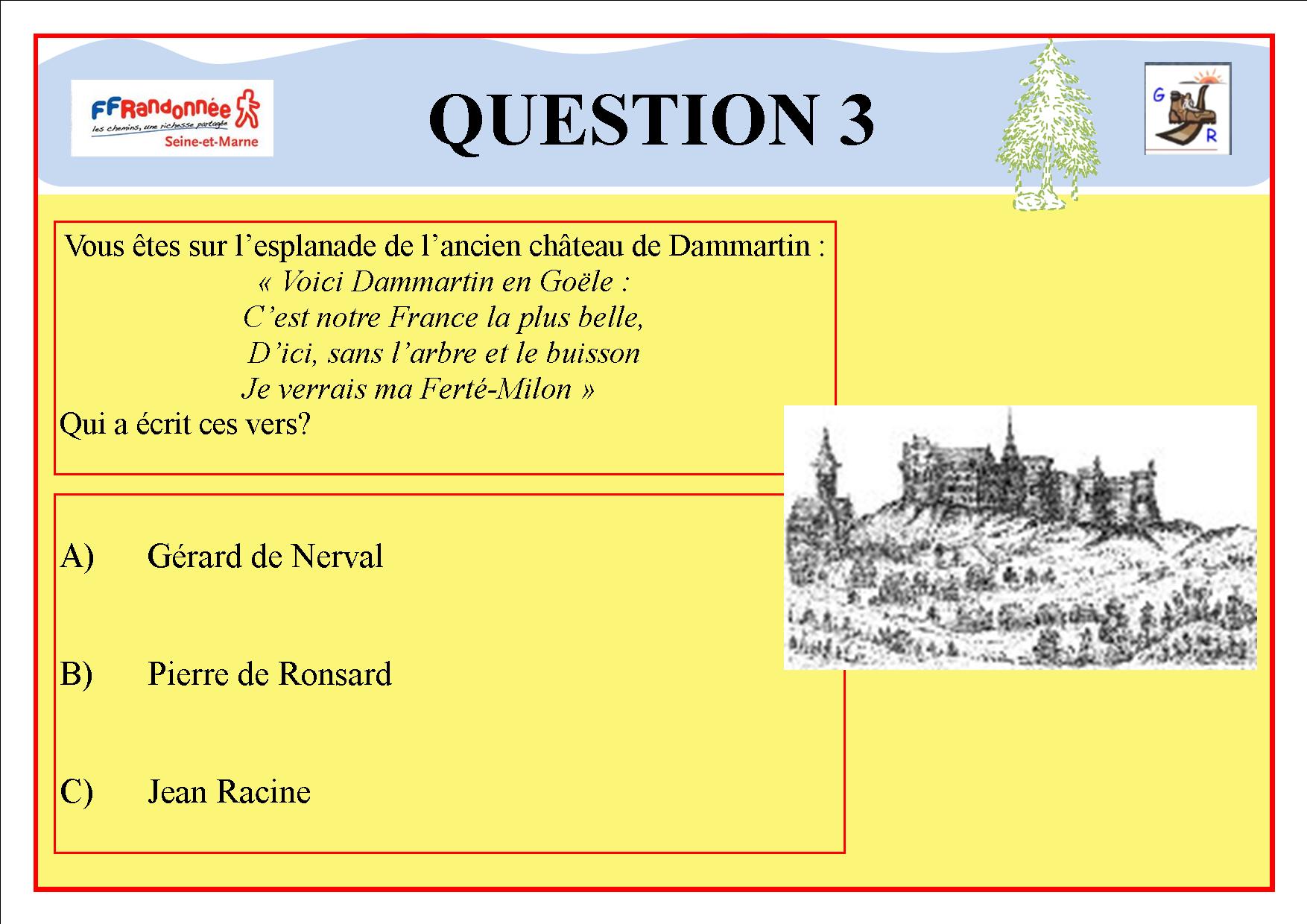 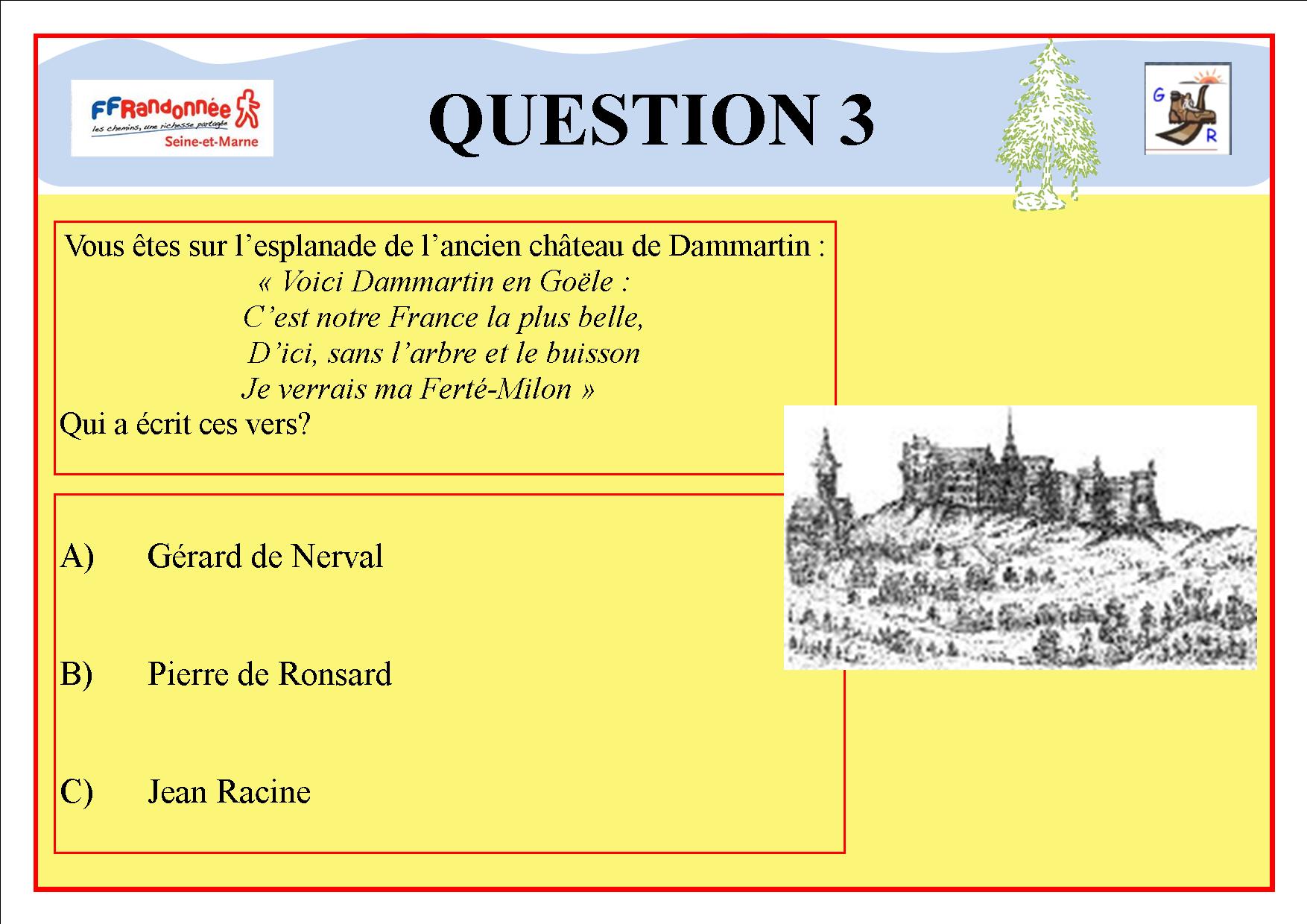 Réponse C
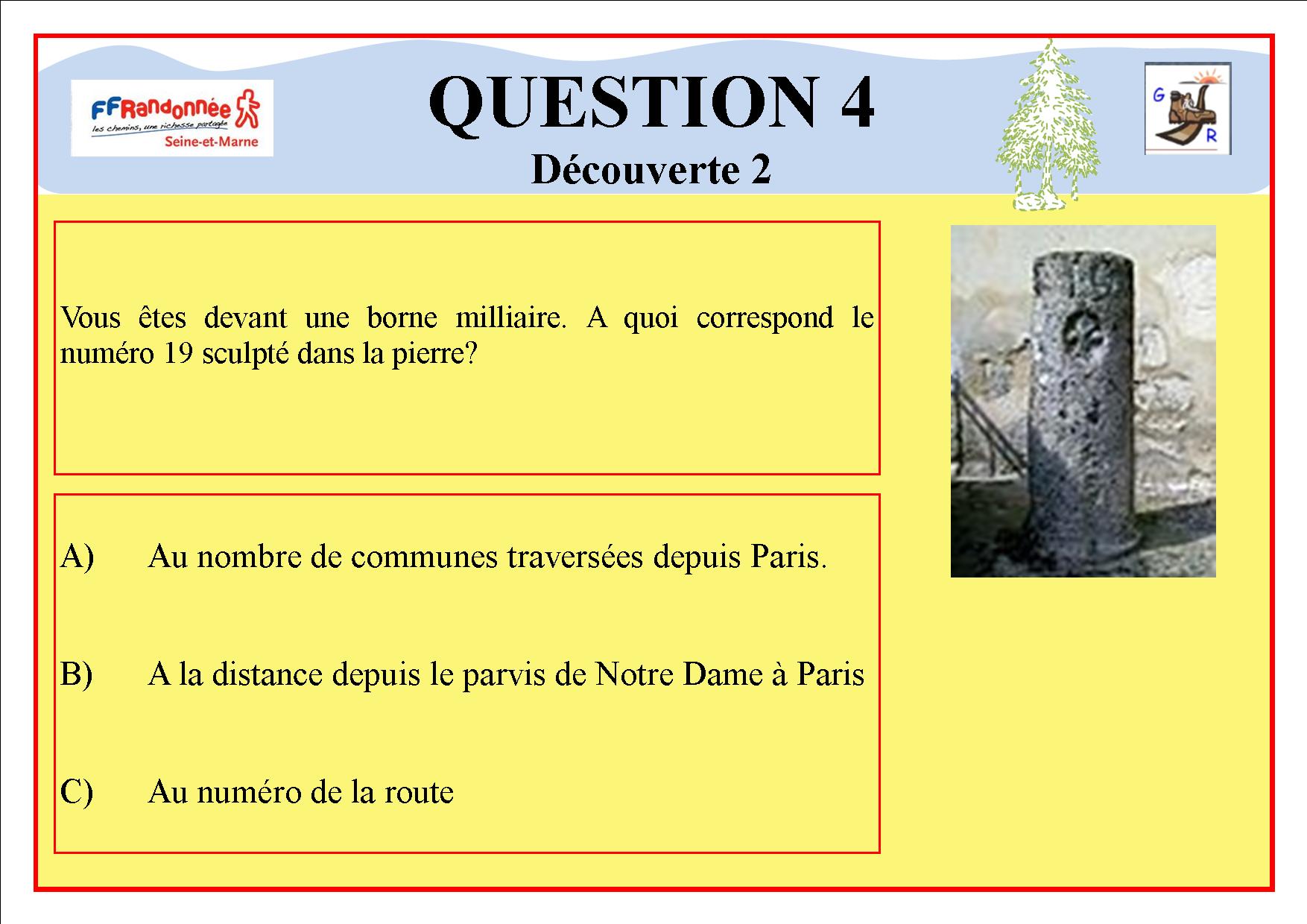 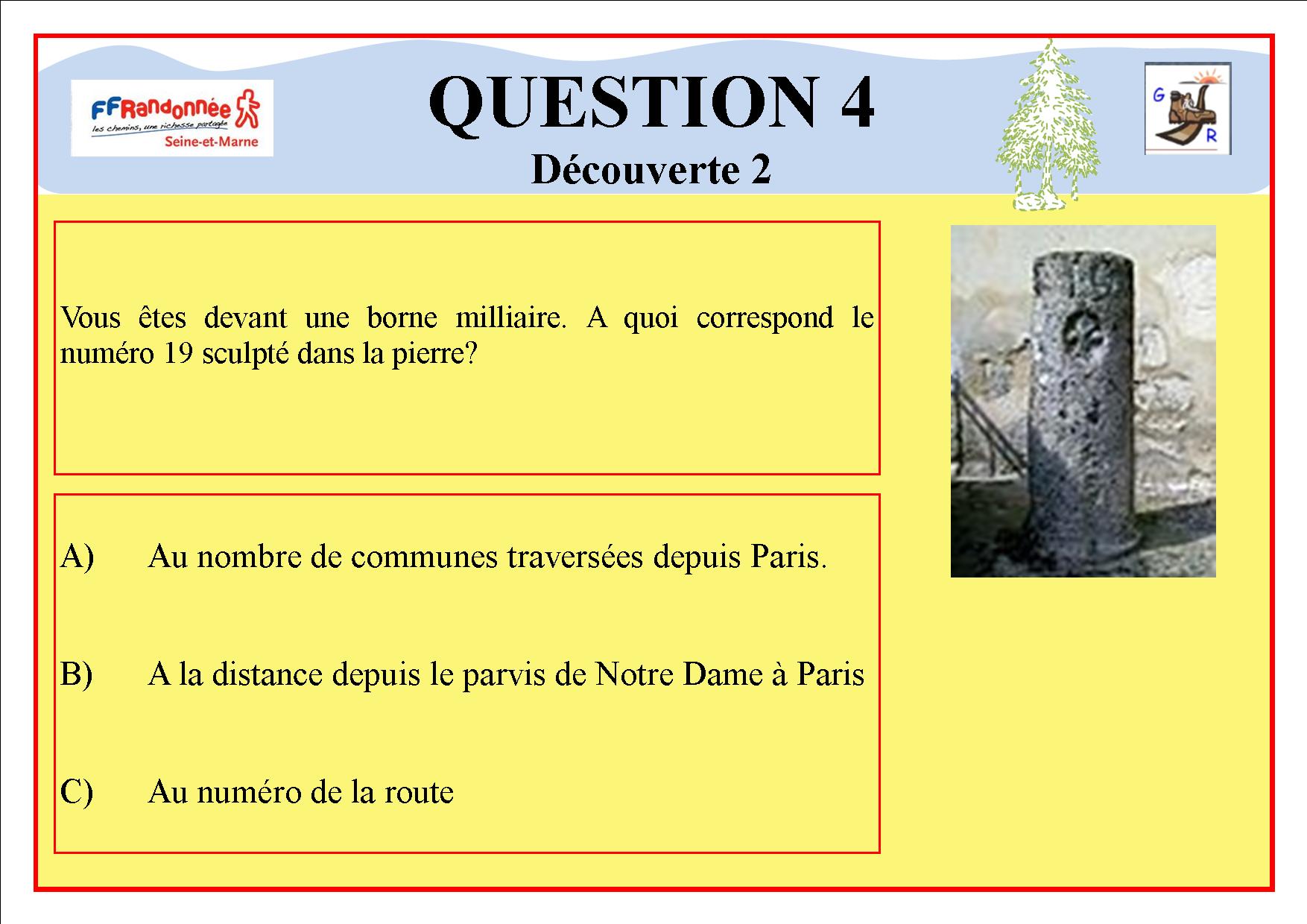 Ces bornes étaient implantées toutes les 1 000 toises (une toise=1, 949 m) donc la 19 était à 38 km de Paris.
Réponse B
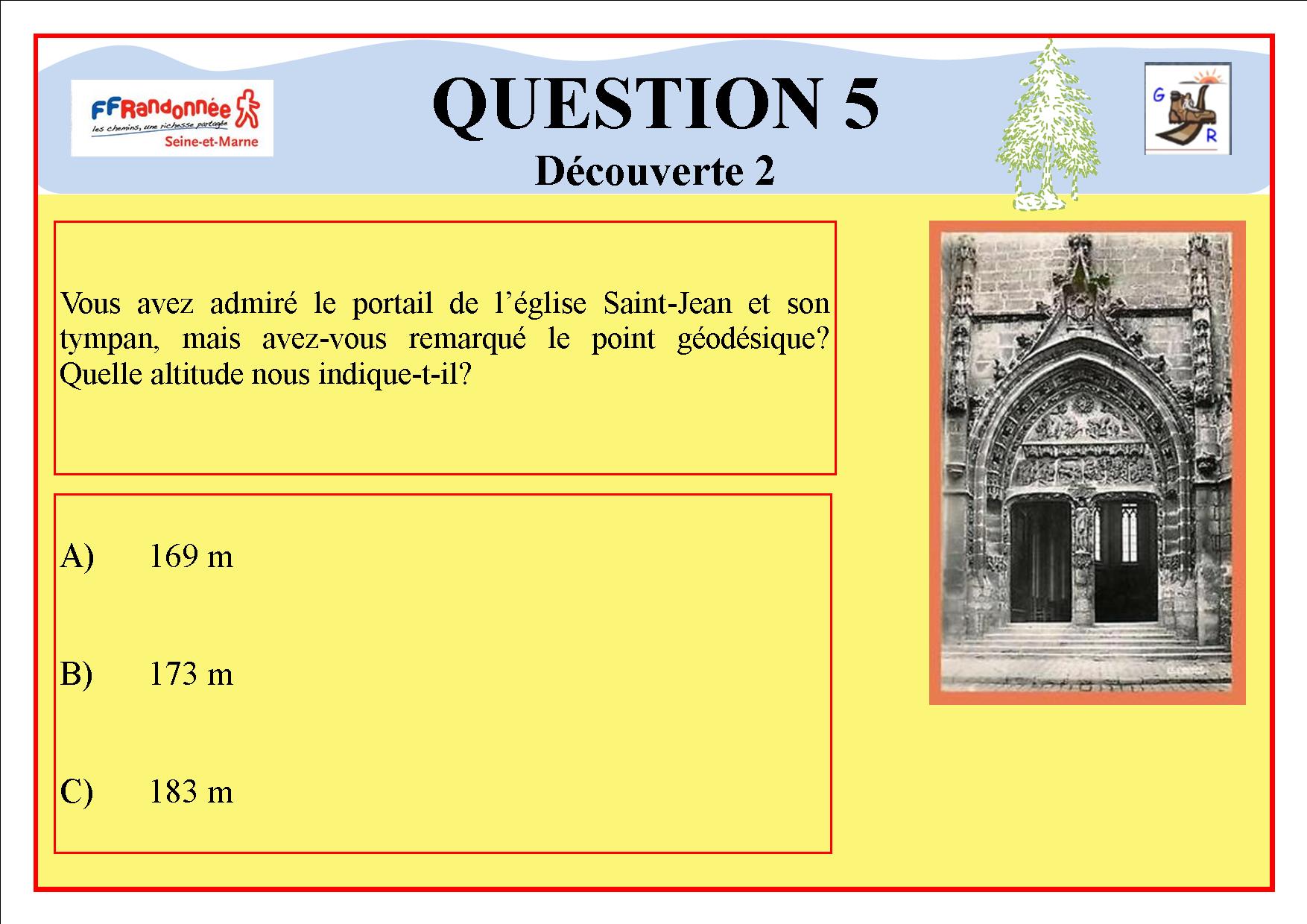 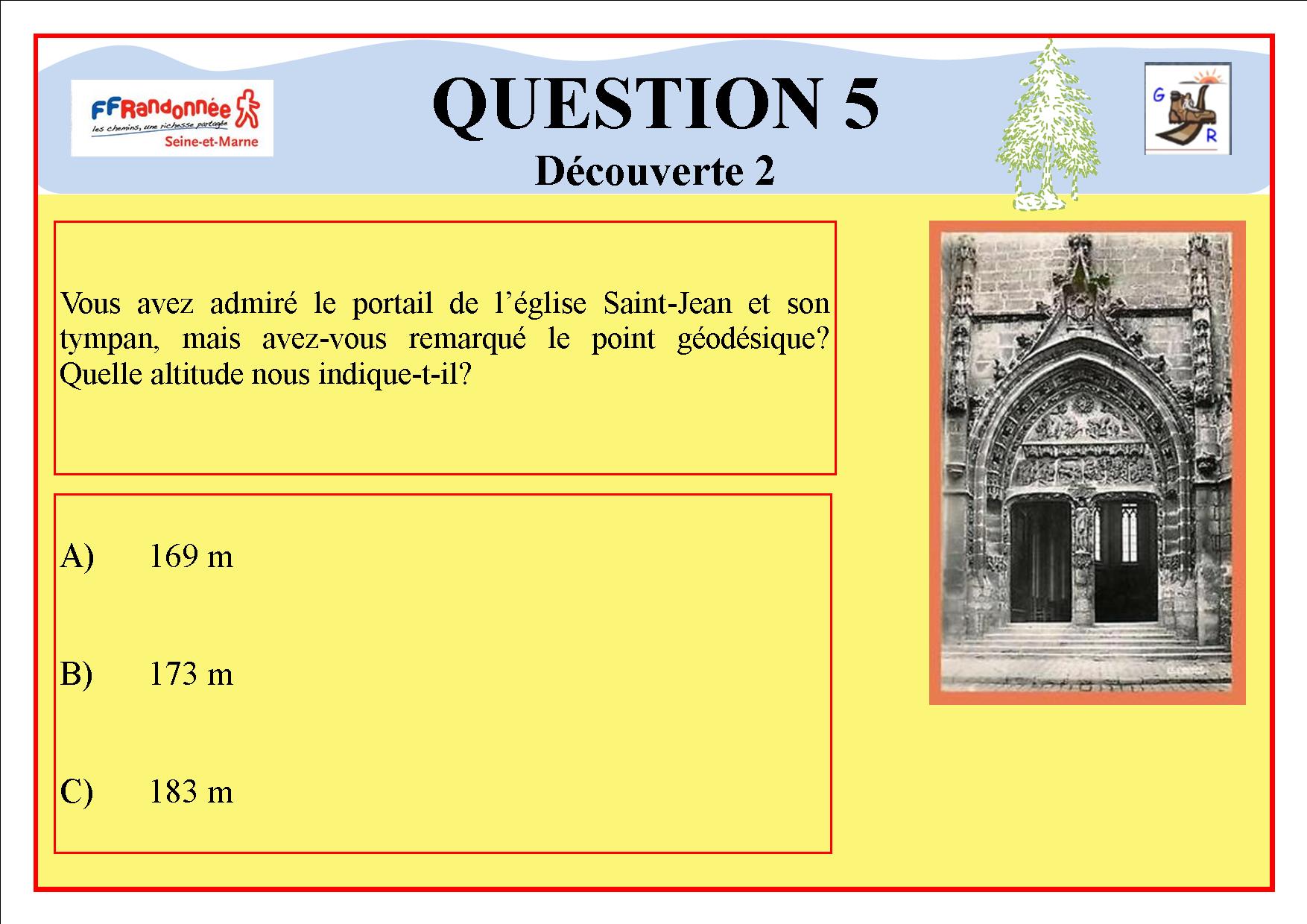 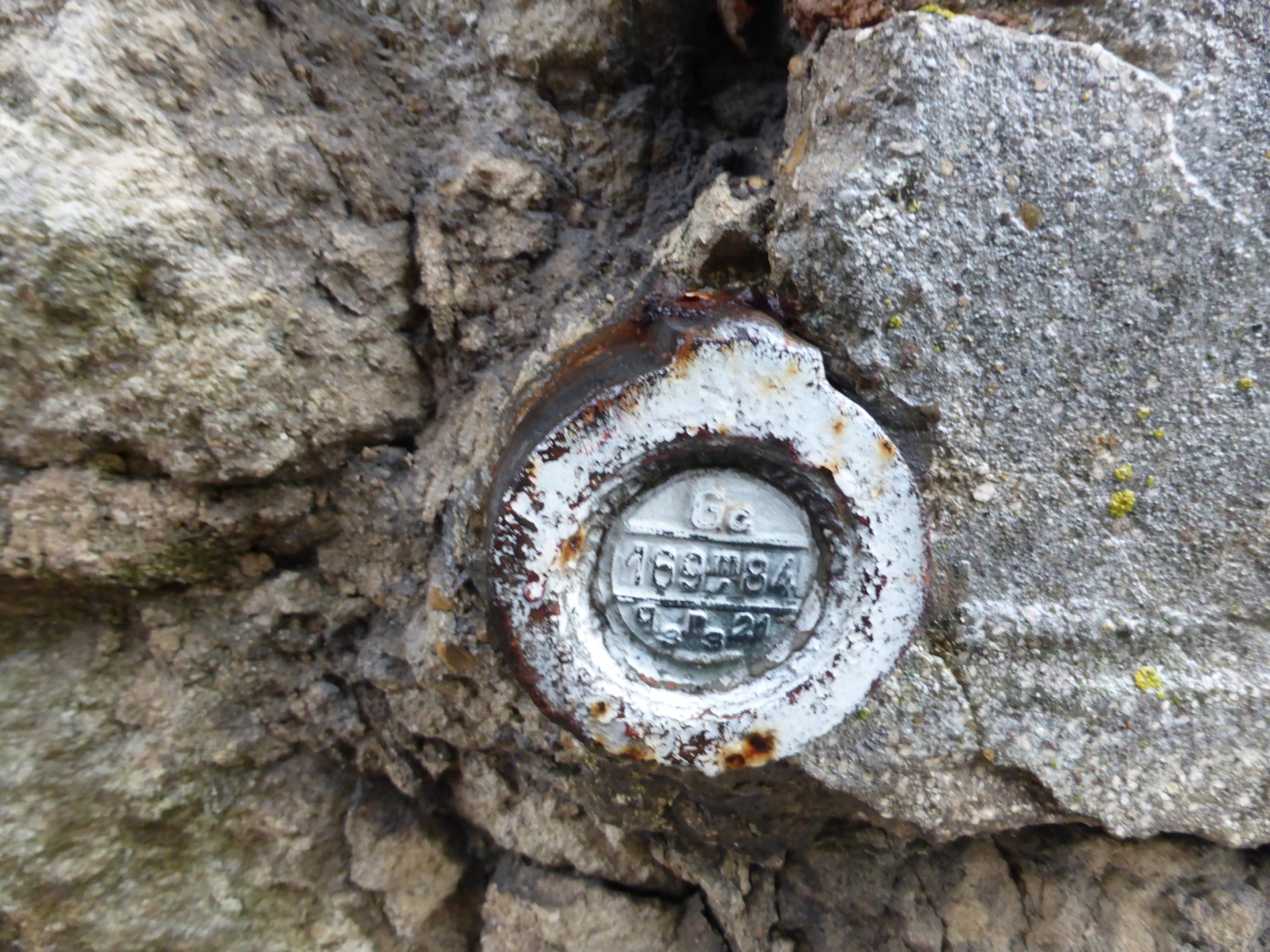 Réponse A
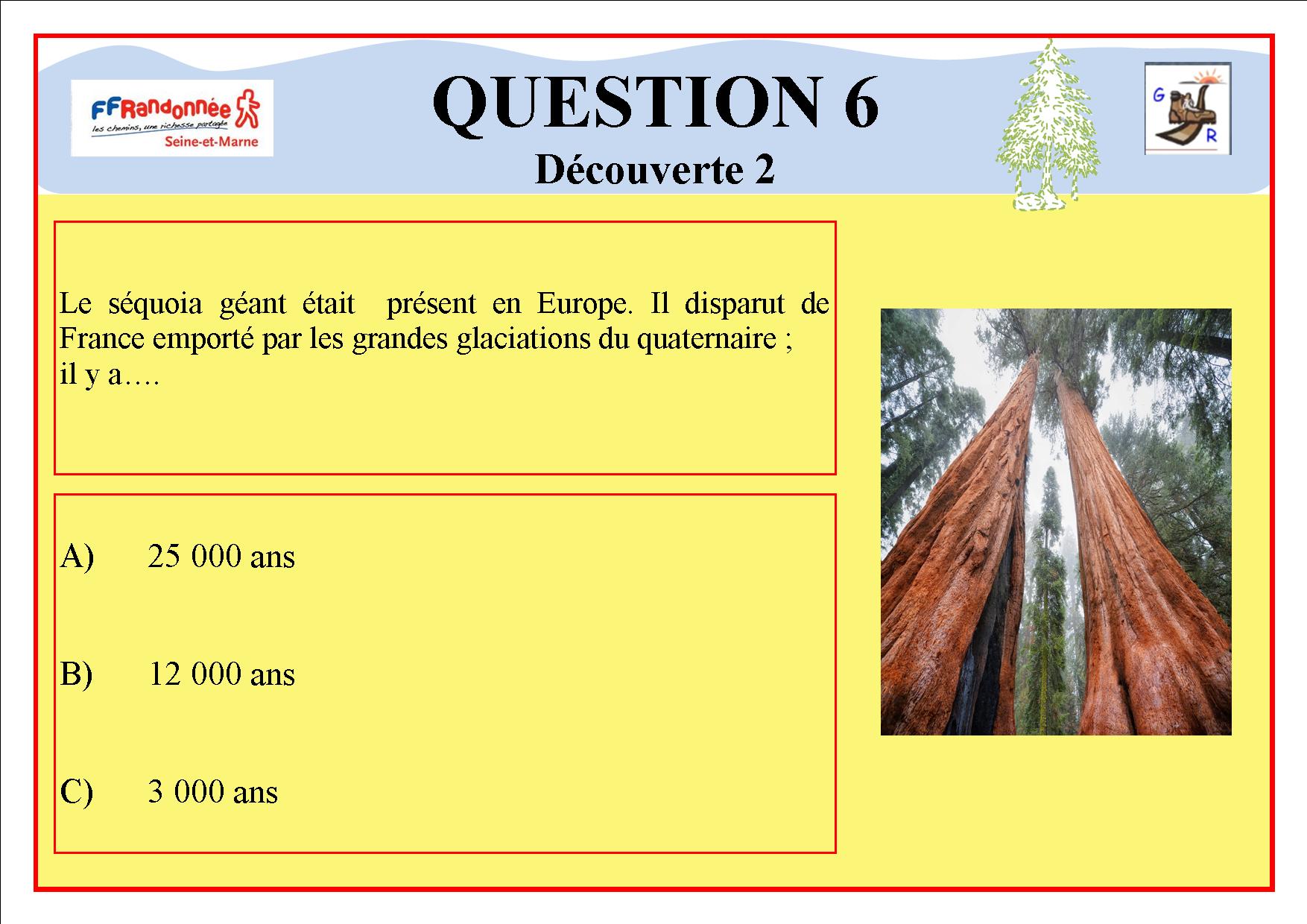 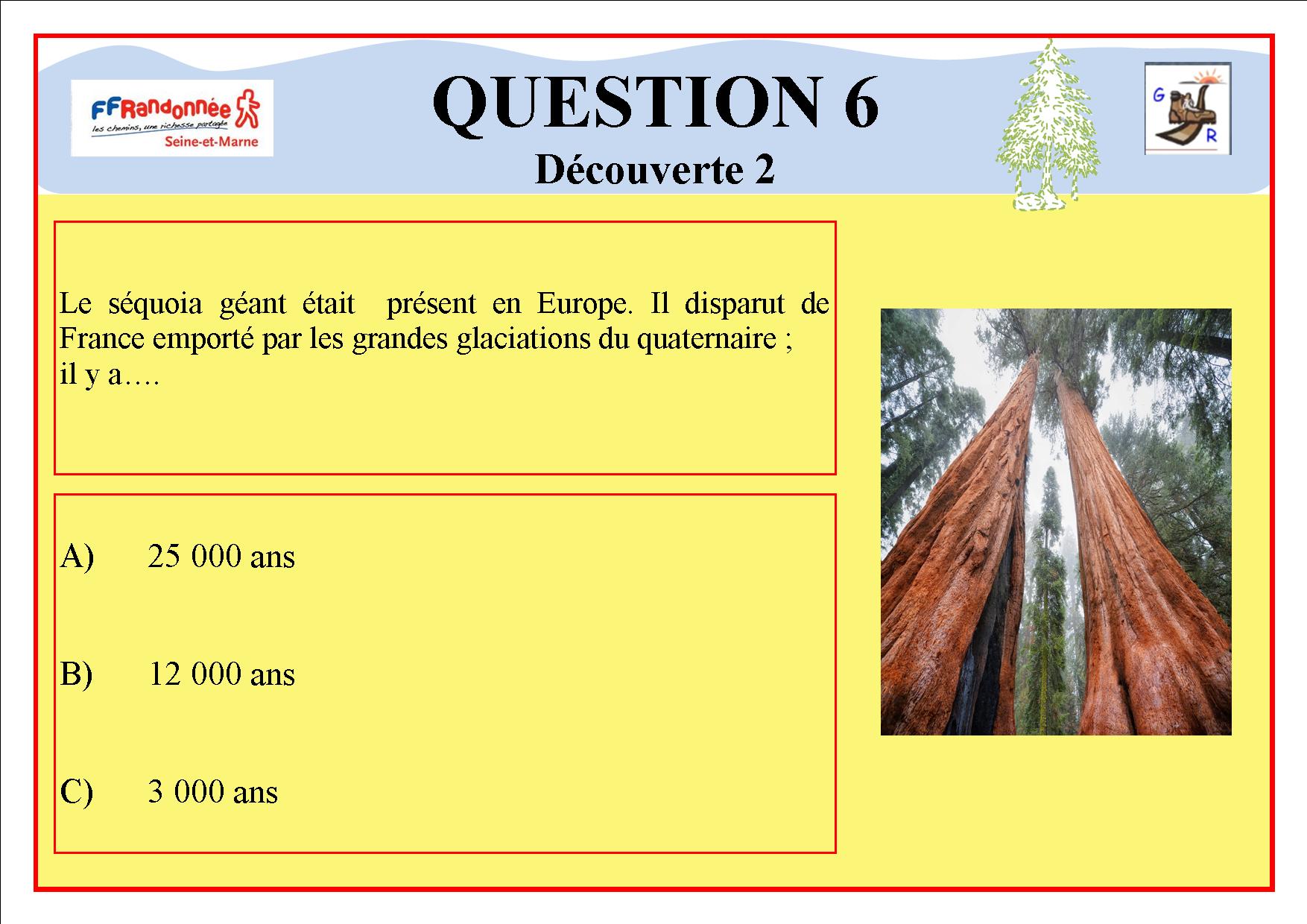 Réponse B
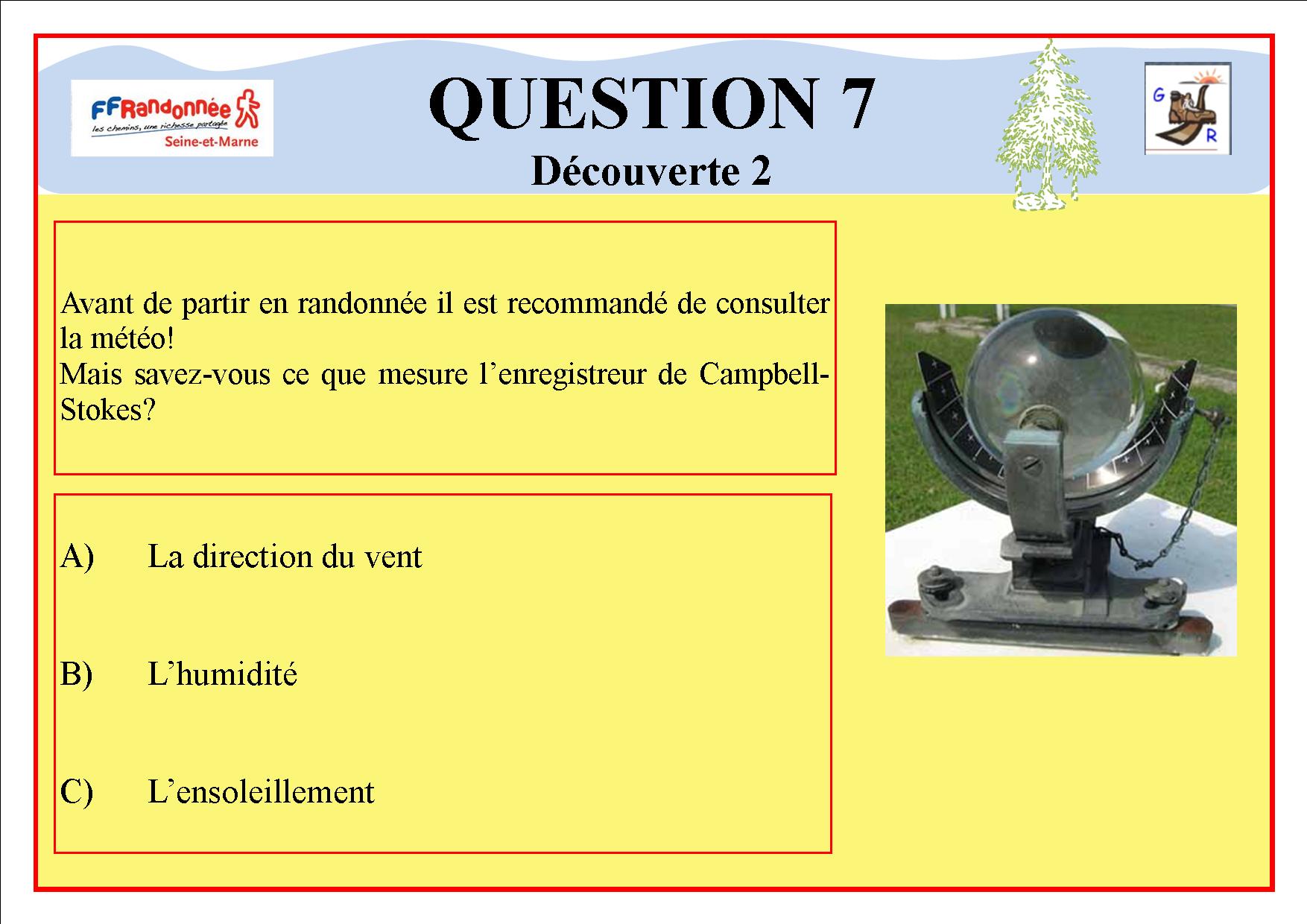 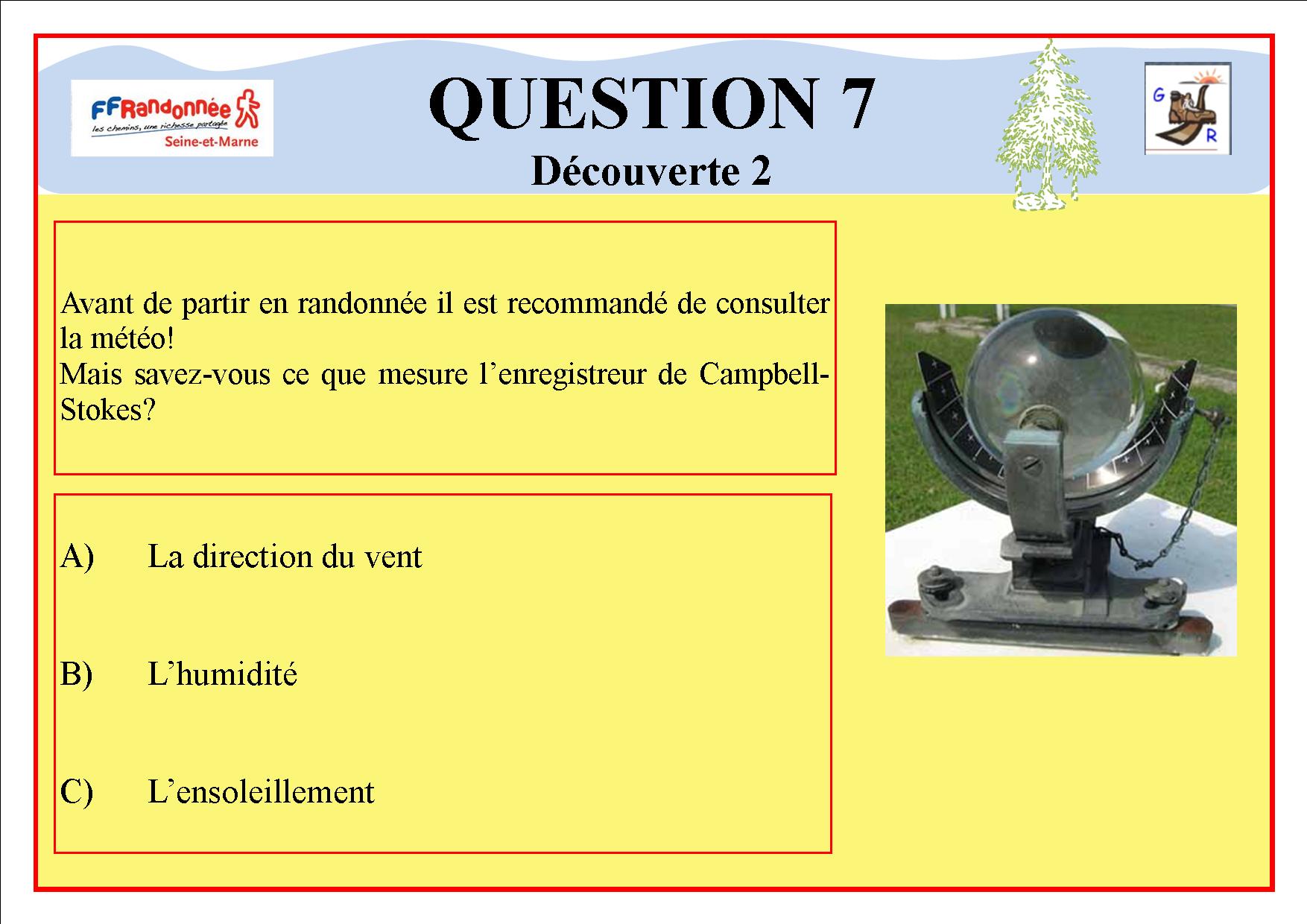 Réponse C
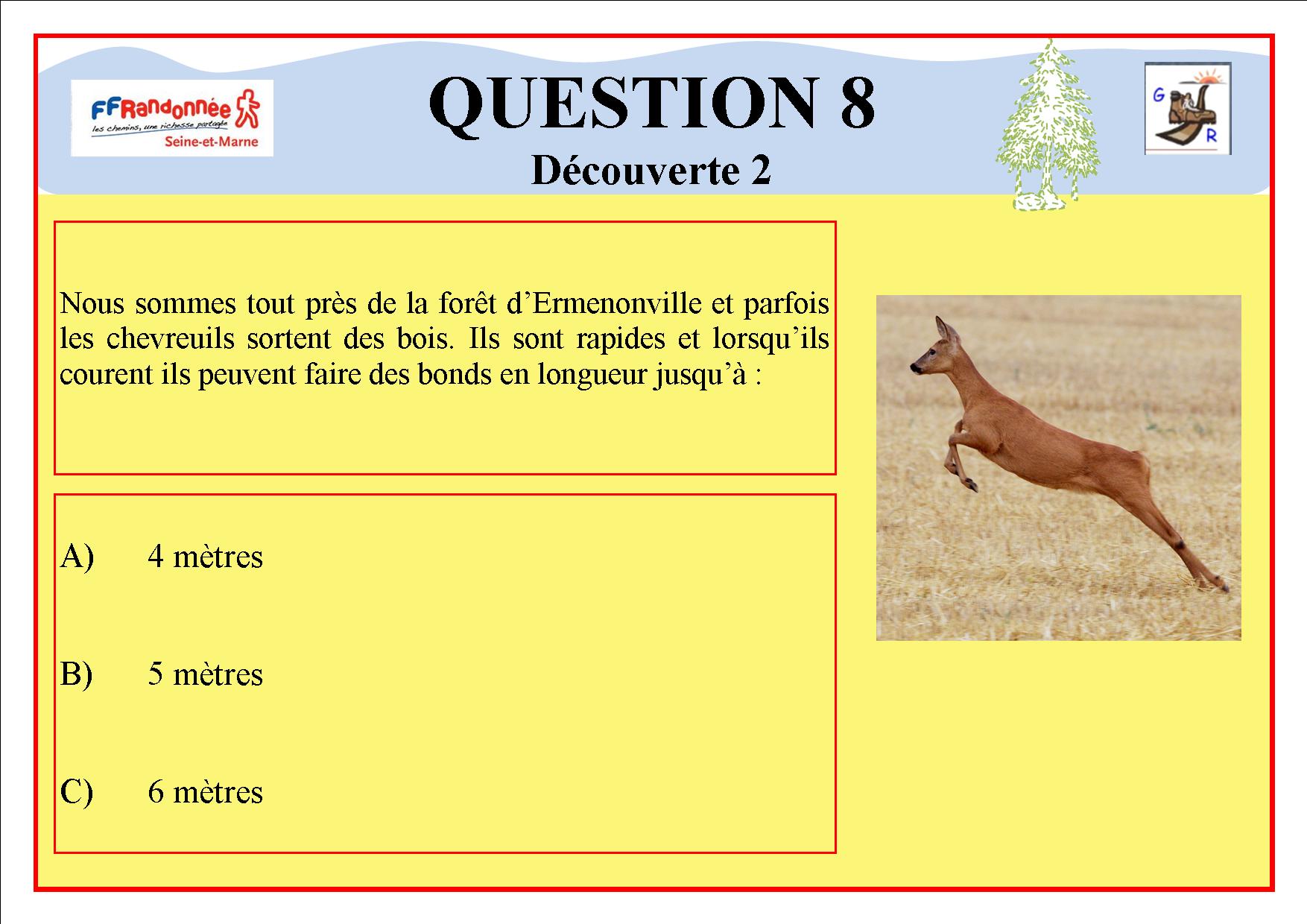 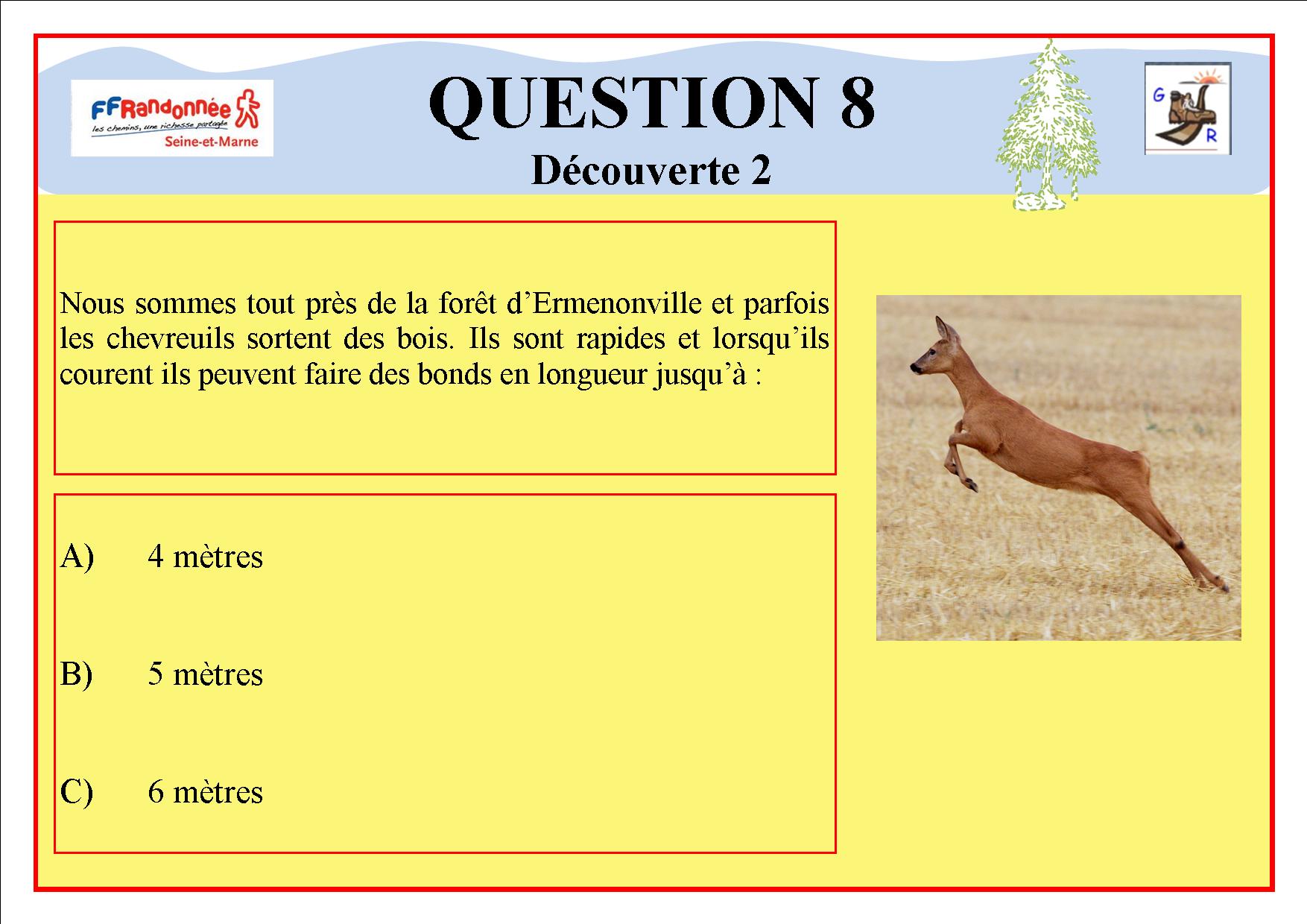 Réponse C
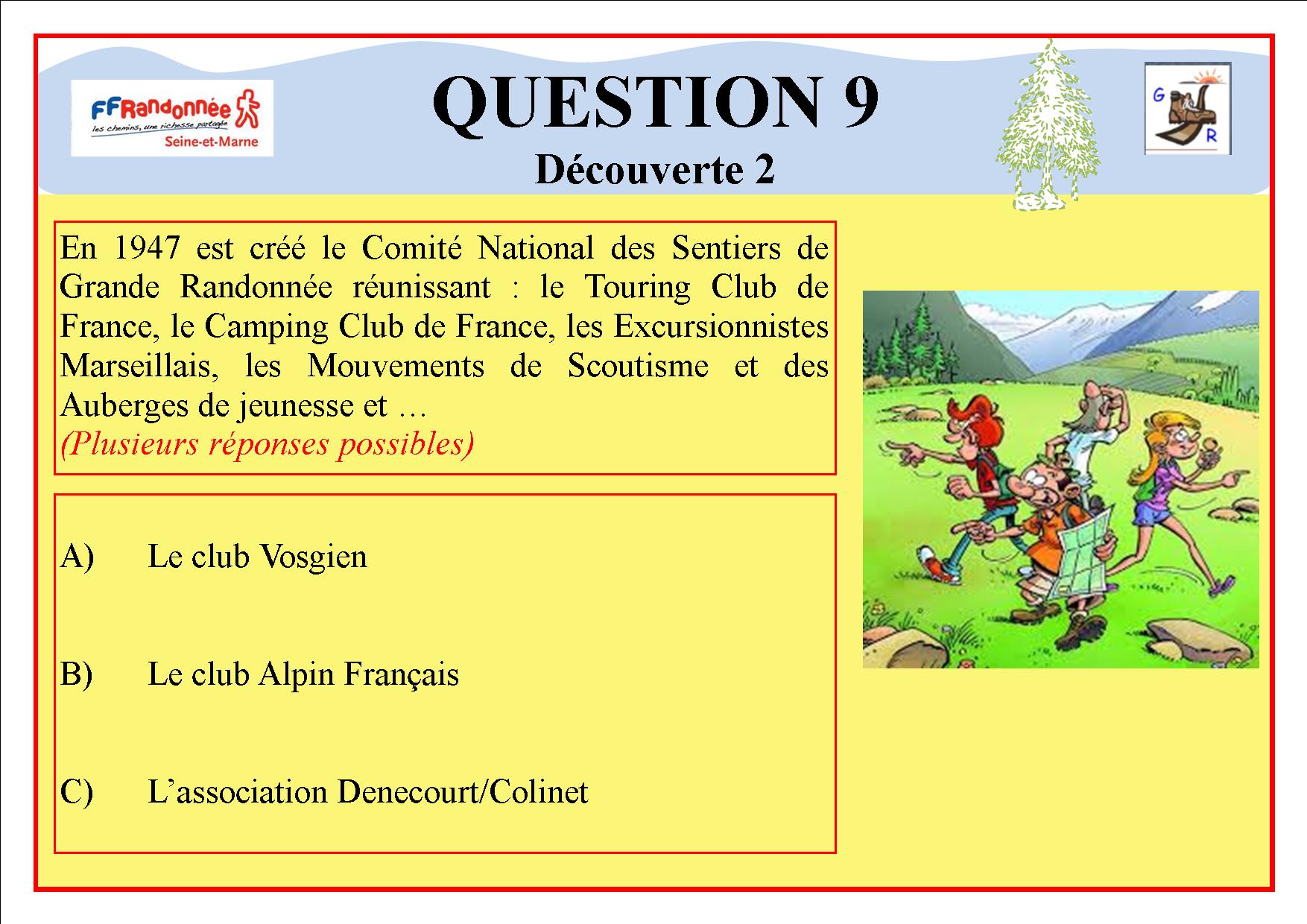 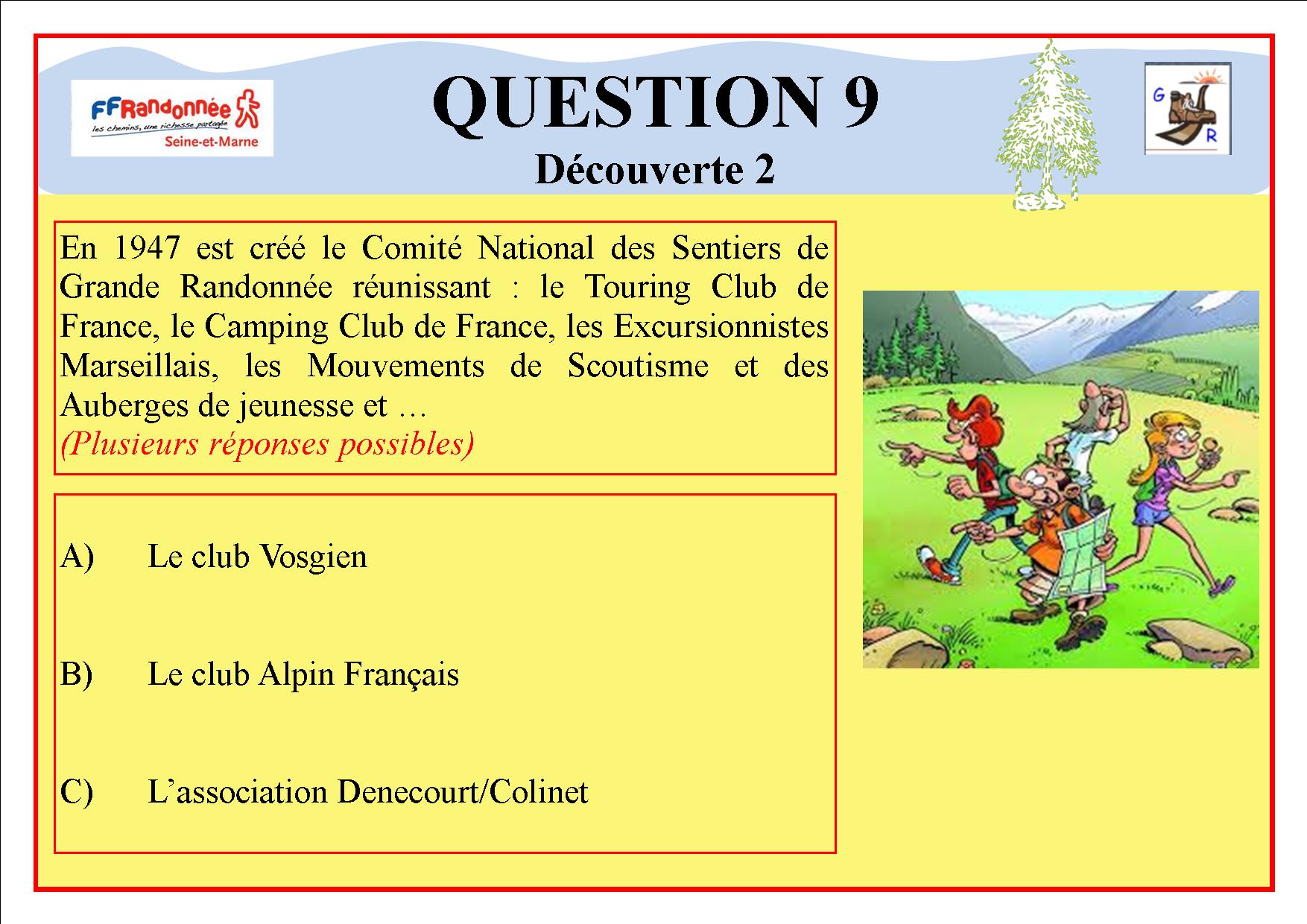 Réponses A et B
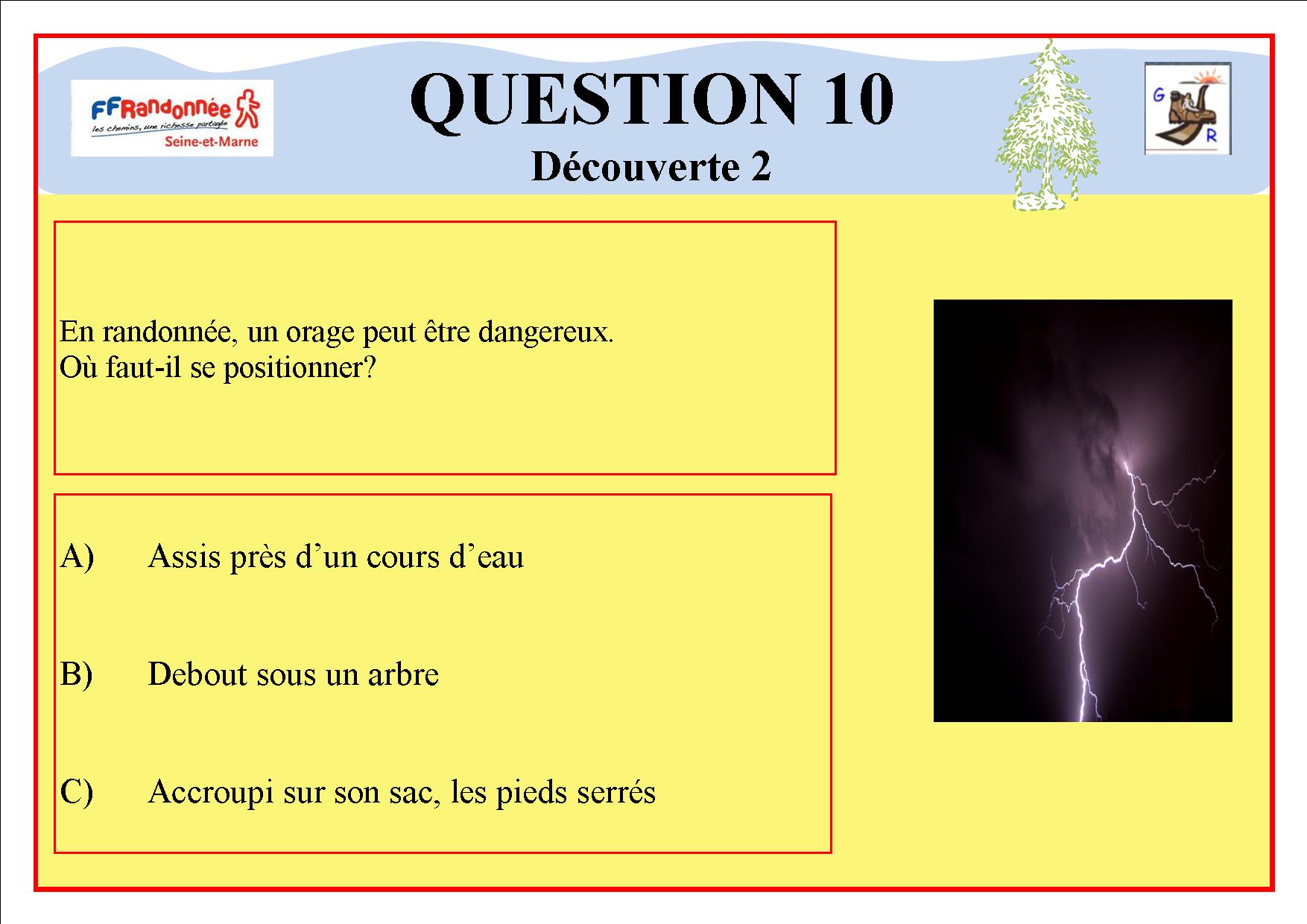 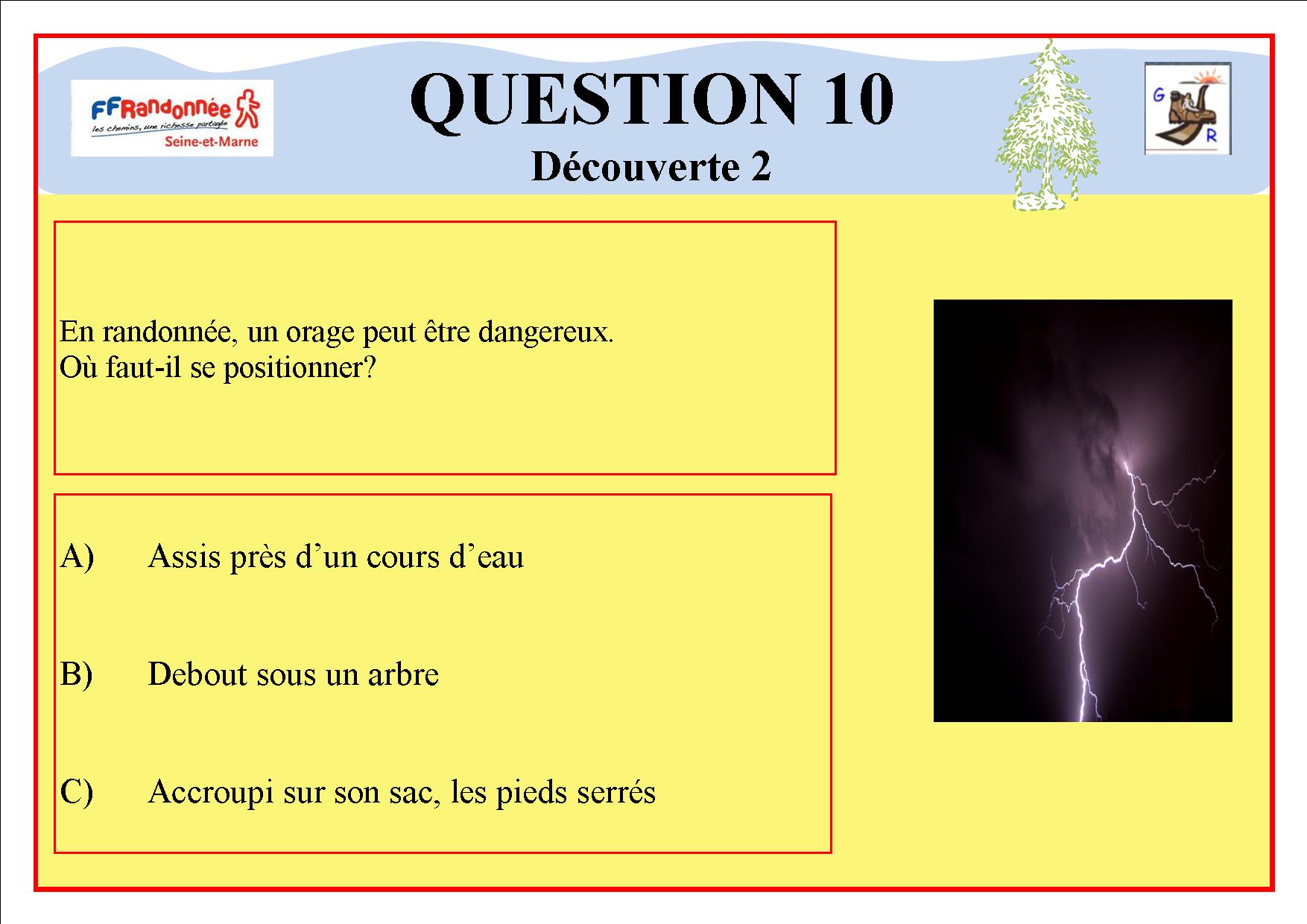 Réponse C
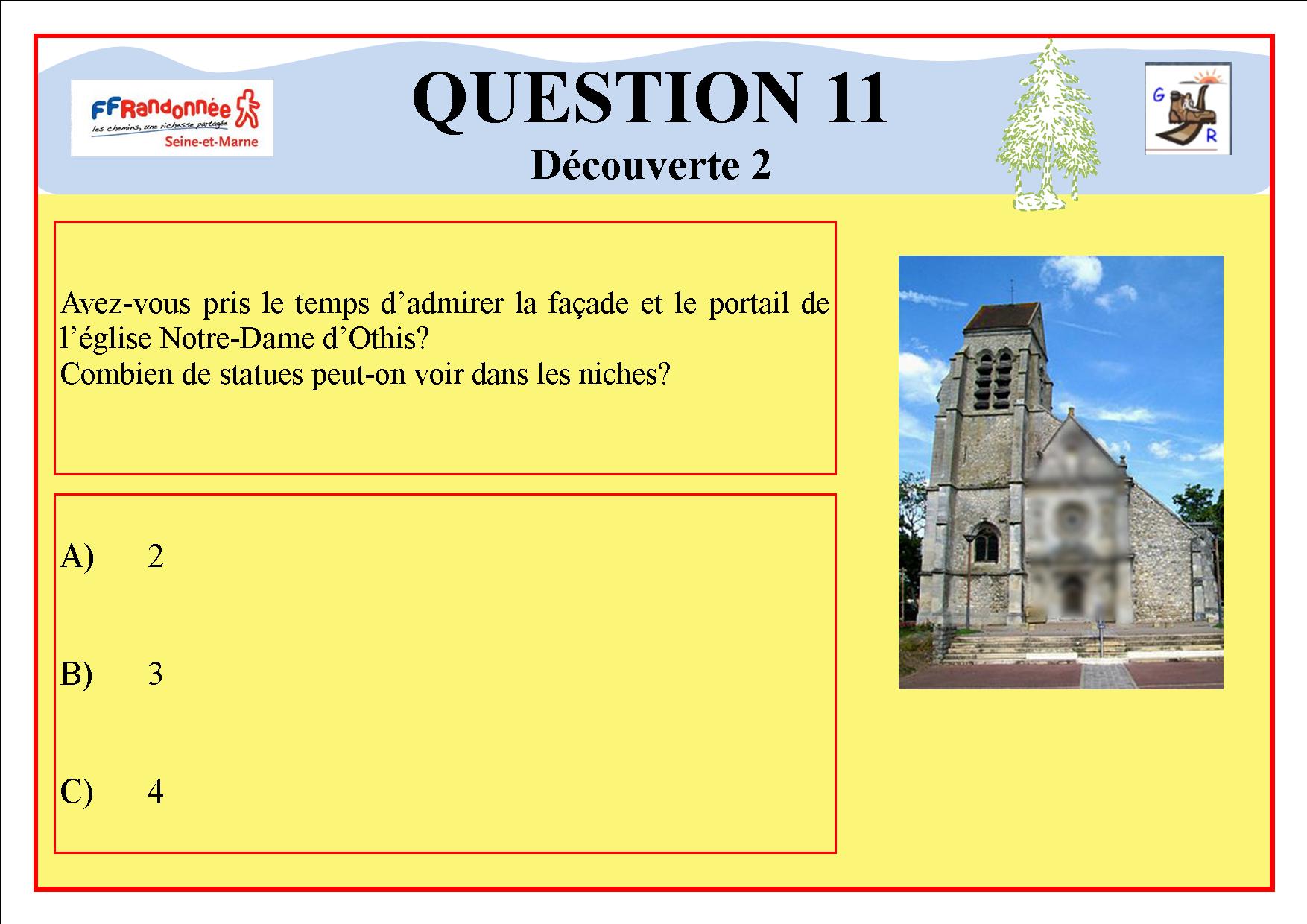 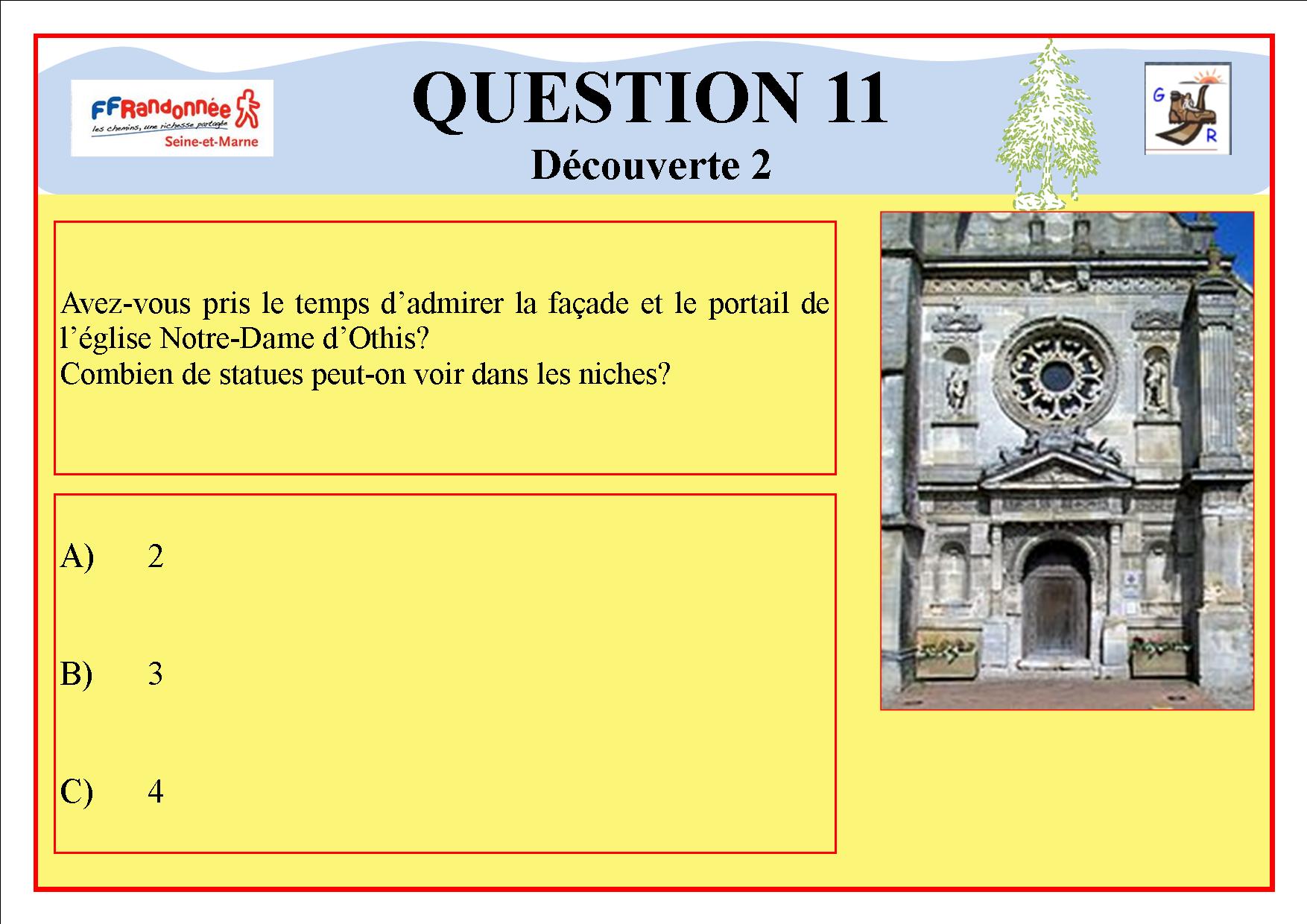 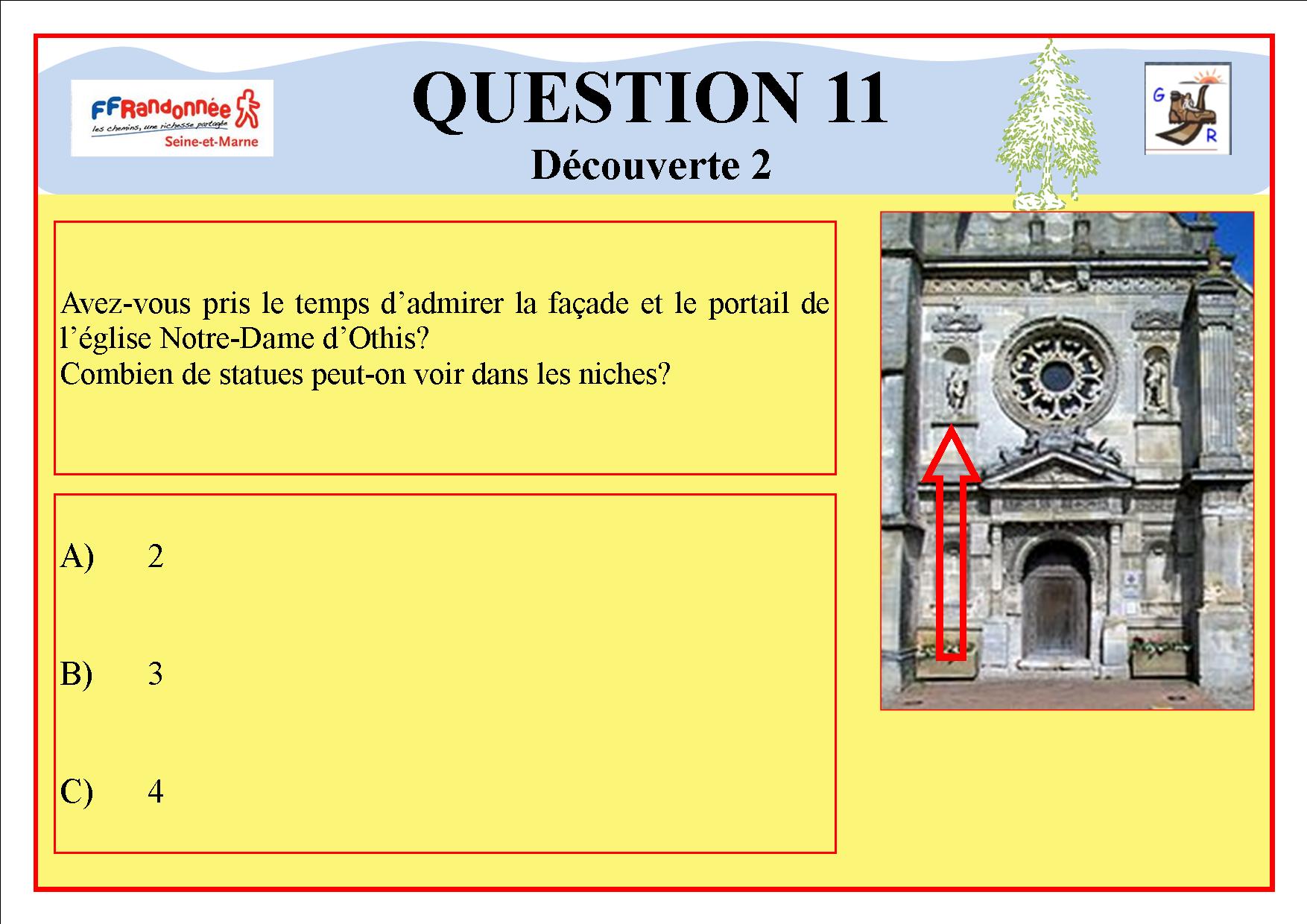 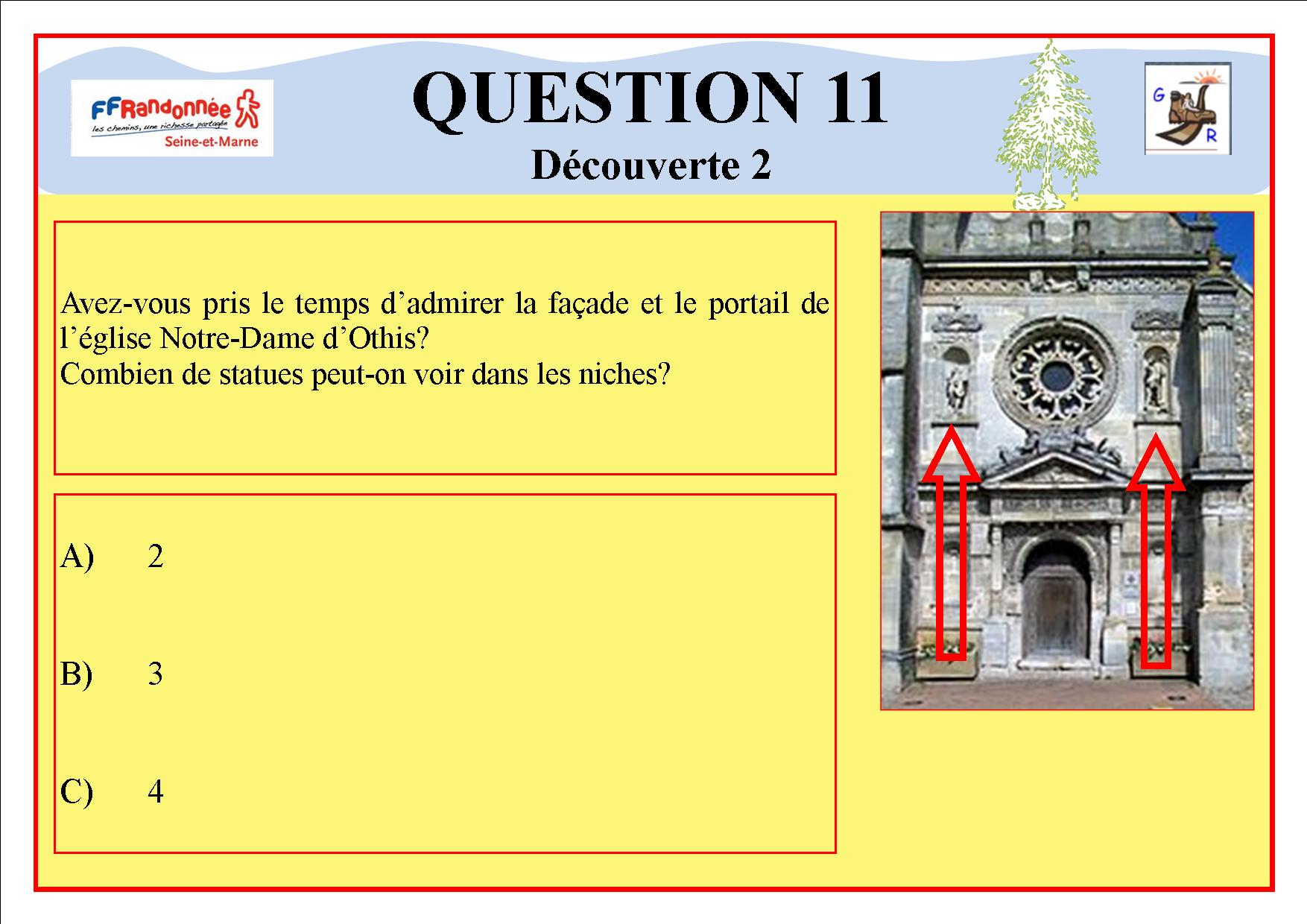 Réponse A